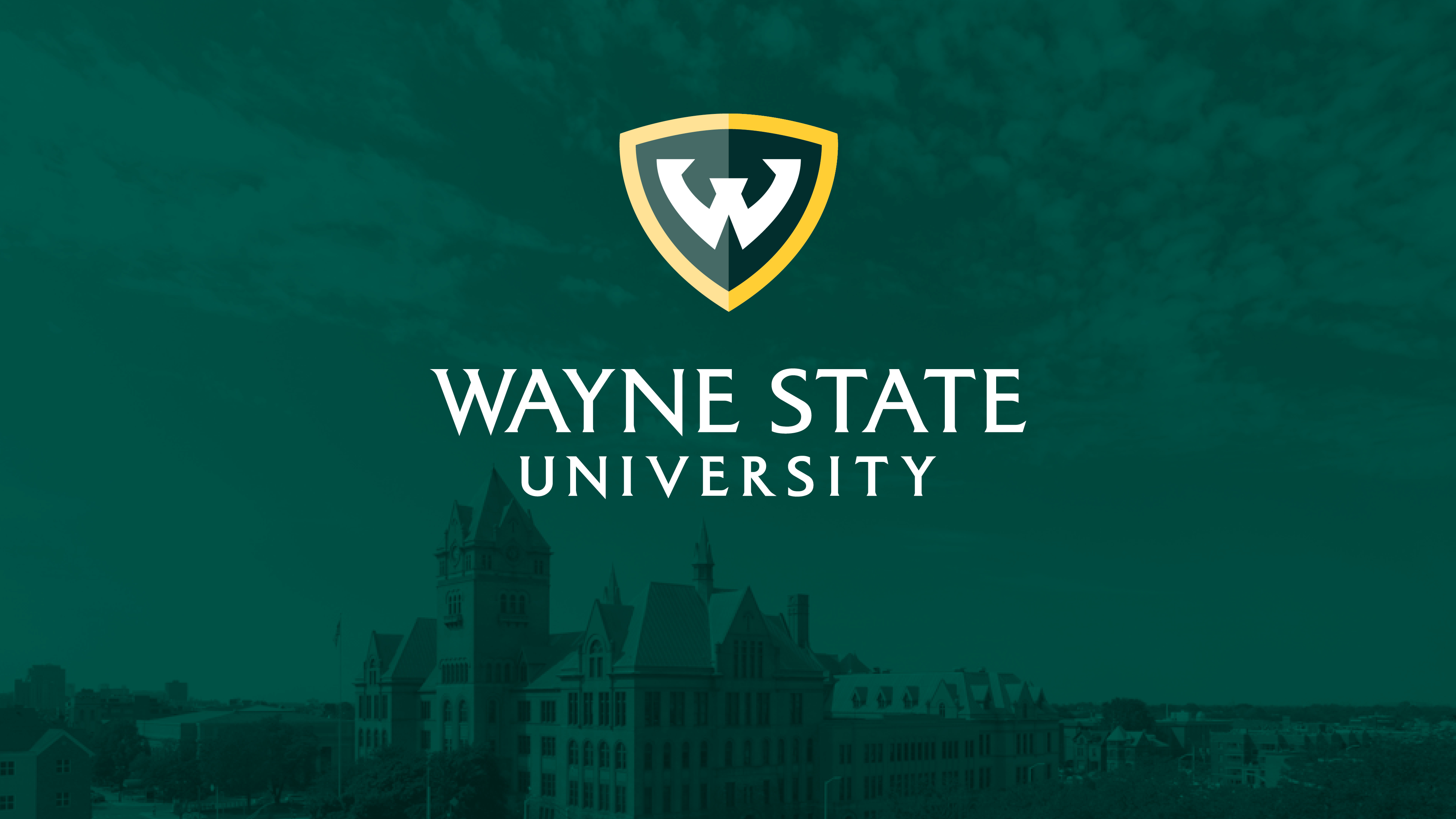 GRADUATE ADMISSIONS
Graduate School   https://gradschool.wayne.edu/
Graduate Admissions   https://gradschool.wayne.edu/admissions
Graduate Programs   https://wayne.edu/programs/?type=gr
FAQs   https://gradschool.wayne.edu/admissions/faq 
International applicants   https://gradschool.wayne.edu/admissions/international
Applying for graduate admission…
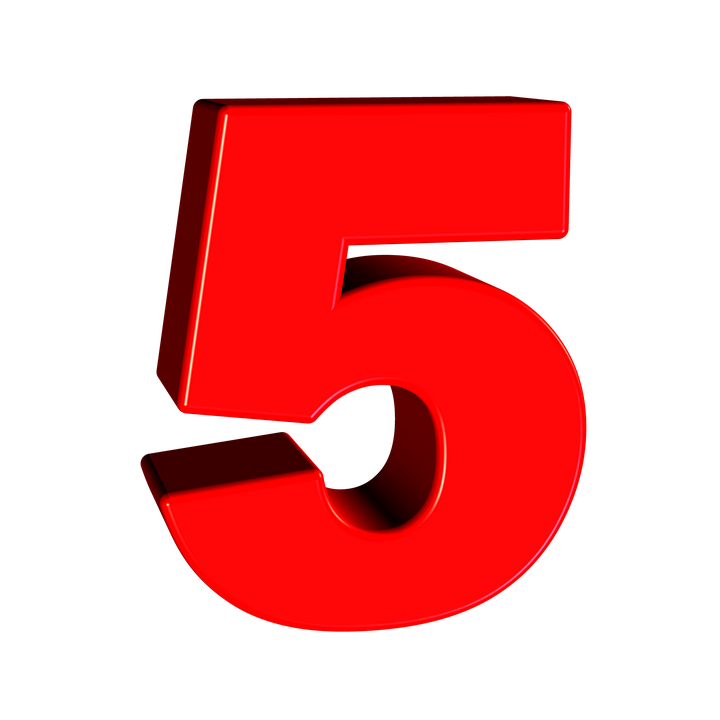 Steps to creating and submitting your WSU application for admission
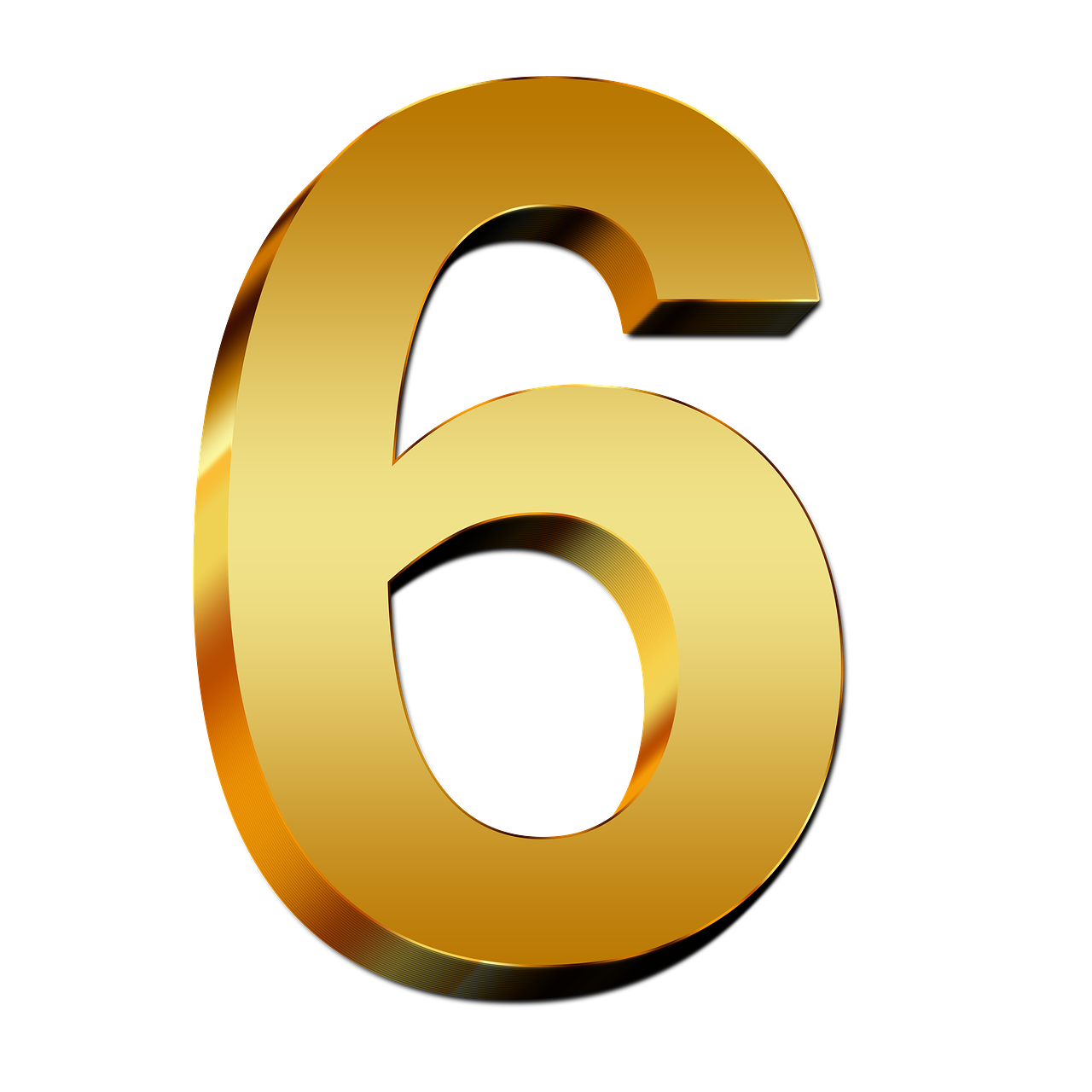 …Steps for International applicants
This Photo by Unknown Author is licensed under CC BY-NC
Application process
STEP 1: Ensure you meet admission requirements
STEP 2: Complete a graduate admissions application
STEP 3: Pay the non-refundable $50.00 application fee
STEP 4: Submit additional materials
STEP 5: Check your application and admission status
STEP 6: Upload financial support documents (Intl I-20 processing)
STEP 1: Ensure you meet admission requirements
General university admission requirements
International bachelor’s degree requirements
Academic program admission requirements
English proficiency
STEP 2: Complete a graduate admissions application
https://gradslate.wayne.edu/apply/	

Create an account and start the application
Personal information
Academic history
Supporting information
Materials
STEP 2 (cont): Complete a graduate admissions application
Program materials
Transcripts
For application review: Unofficial transcripts / translated unofficial, if non U.S.
If admitted: Official transcripts
Degree-posted w/conferral date
International students must submit an academic evaluation https://gradschool.wayne.edu/admissions/international	
Test Scores – English proficiency (if non-native speaker of English
English proficiency [https://gradschool.wayne.edu/admissions/english-proficiency]
STEP 3: Pay the non-refundable $50.00 application fee
Pay a $50.00 non-refundable application fee (Visa or Mastercard) (Does not apply to graduate non-degree or graduate guest applications.) OR request application fee waiver (if applicable) via the online application (for eligibility criteria visit https://gradschool.wayne.edu/admissions/process)

Digitally sign the application to submit
ALERT:
Attendees of the Fall 2021 Virtual Graduate Open House will receive an application fee waiver, if you…
…apply by midnight October 17th!
STEP 4: Submit additional materials
Submit required program materials
Visit your program of interest or check with the department offering the certificate or degree 
Required program materials may include
a statement of purpose and letters of recommendation
writing sample
portfolio
biographical sketch, resume/vita, etc.
test scores (i.e., GRE, GMAT, etc.)
Step 5: Check your application and admission status
Once all materials are uploaded, you may log in to your WSU application account (with your username and password) to view the application status
Forgot your login credentials? Contact gradadmissions@wayne.edu for password reset instructions.
STEP 6: International Applicants OnlyUpload financial support documents (I-20)
Financial support documents
Fellowship, assistantship, scholarship letter(s)
Personal financial support docs
Bank Statement
Financial Affidavit of Support

Contact Office of International Students and Scholars (OISS) for assistance at oissmail@wayne.edu
QUESTIONS?


THANK YOU …for attending!
CONTACT US
Office of Graduate Admissions
https://gradschool.wayne.edu/admissions
gradadmissions@wayne.edu

SUBJECT:  Fall 2021 Virtual Graduate Open House